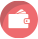 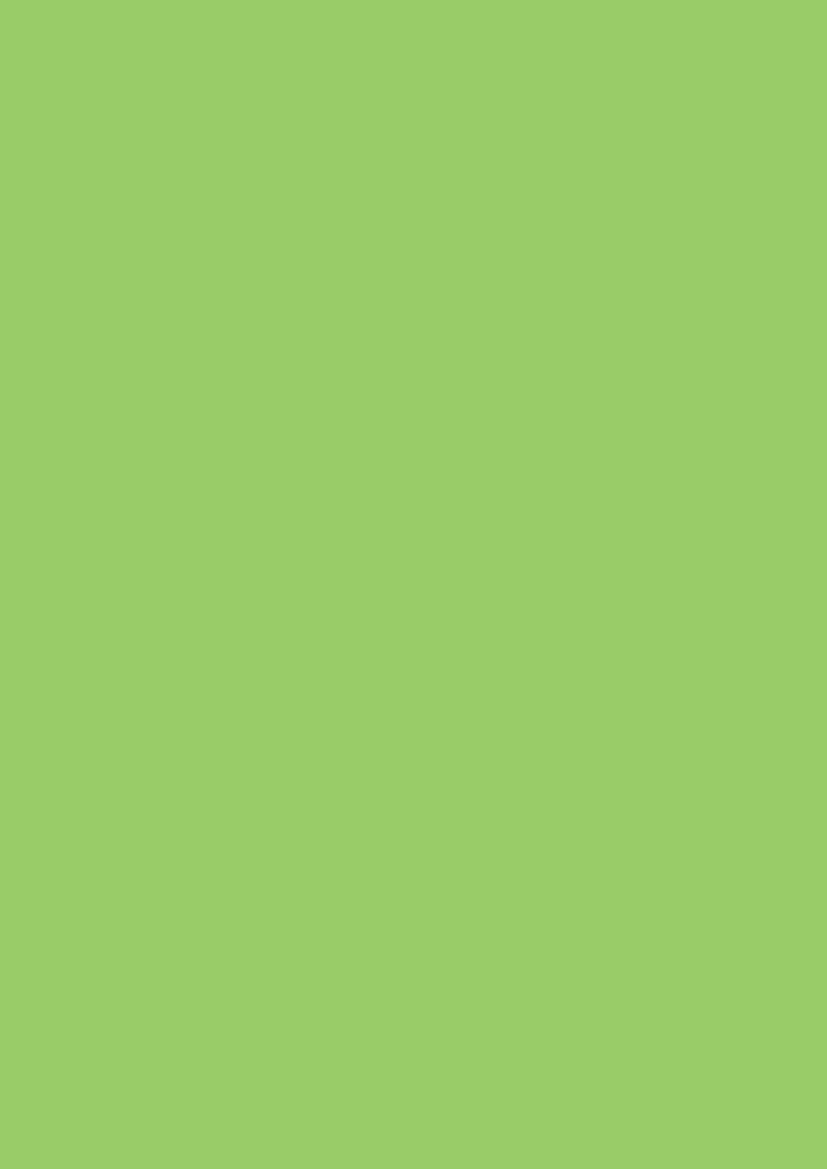 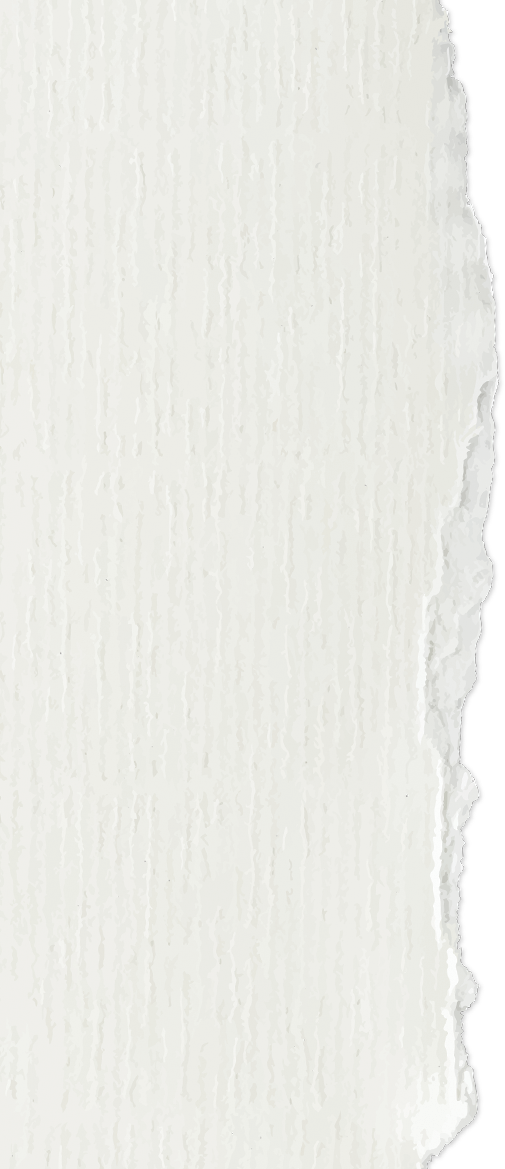 ฉบับที่ 4 เดือน กรกฎาคม 2564
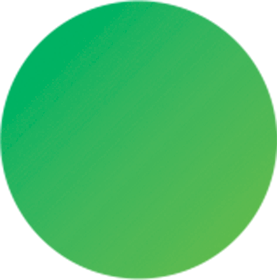 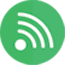 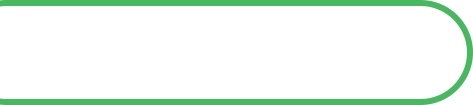 รายงานการสอน
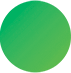 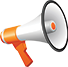 ออนไลน์
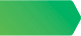 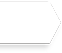 วันจันทร์ ที่ 19 มกราคม 2564
กลุ่มสาระการเรียนรู้ภาษาต่างประเทศ
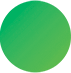 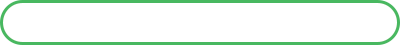 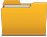 ผลการจัดการเรียนการสอน
ครูผู้สอน
นางสาวกัลศณัฏฐ์ สอนดี
ตำแหน่ง ครู
นักเรียนมีความกระตือรือร้นที่จะเรียน
นักเรียนสนใจที่จะเรียนในบรรยากาศที่แปลกใหม่
นักเรียนร้อยละ 100 ยอมรับความเปลี่ยบนแปลงนักเรียนมีความสามารถในการใช้เทคโนโลยีเพิ่มขึ้นนักเรียนส่วนใหญ่เข้าเรียนครบ 100 เปอร์เซนต์
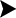 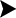 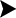 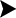 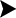 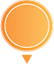 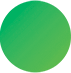 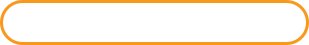 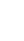 วิชาภาษาอังกฤษ (อ 16101)
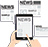 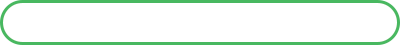 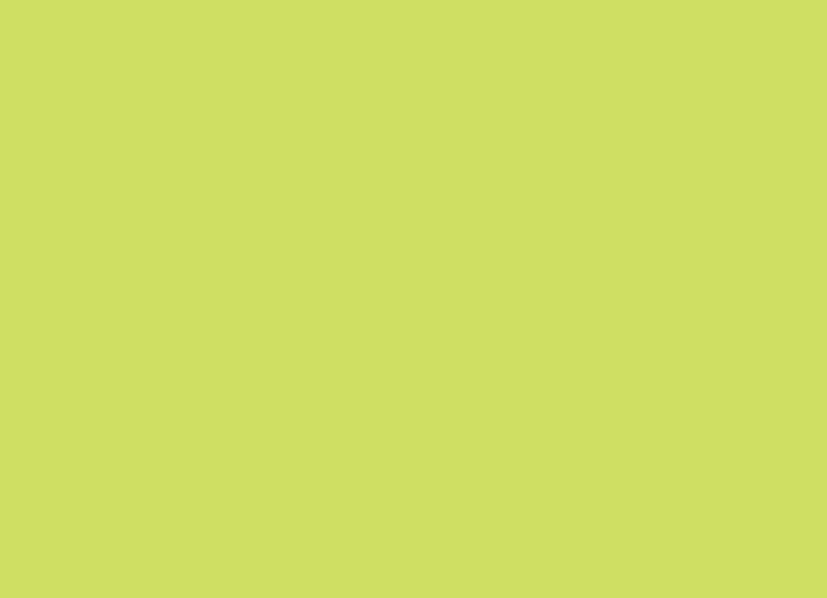 สื่อ-อุปกรณ์ ที่ใช้ในการเรียนการสอน
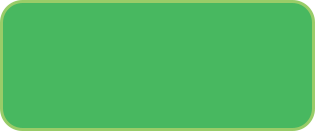 หน่วยที่ 1 : ภาษาอังกฤษเพื่อใช้ใน            		ชีวิตประจำวัน
เวลาเรียน : 09.30 - 10.30 น.
นักเรียน  : ชั้นประถมศึกษาปีที่ 6
Application zoom meeting , Youtube
ใบงานหน่วยที่ 3 การกล่าวทักทายเบื้องต้น
ใบงานหน่วยที่ 4 การแนะนำตนเอง
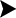 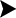 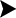 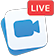 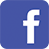 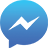 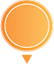 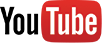 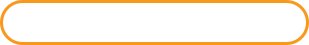 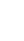 จำนวนนักเรียน 32 คน
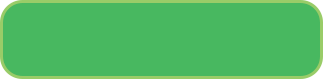 เข้าเรียน   : 32  คน
ขาดเรียน  :  0  คน
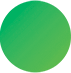 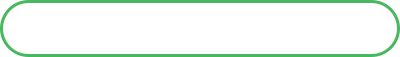 ปัญหา-อุปสรรค-แนวทางแก้ไขในการจัดการเรียนการสอน
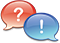 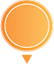 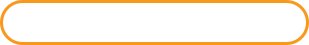 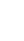 ความเสถียรของสัญญาณอินเตอร์เนต
นักเรียนยังวอกแวกกับสิ่งแวดล้อมรอบข้าง
นักเรียนยังขาดสมาธิ
ครูหาวิธีกระตุ้นความสนใจของผู้เรียน
รูปแบบที่ใช้ในการเรียนการสอน
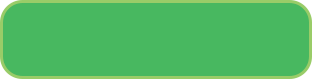 ON LINE  / ON HAND
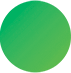 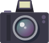 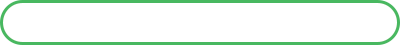 ภาพกิจกรรมการจัดการเรียนการสอน
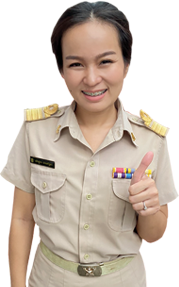 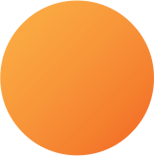 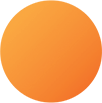 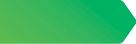 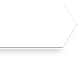